ERASMUS+ PÓTPÁLYÁZATI TUDNIVALÓK
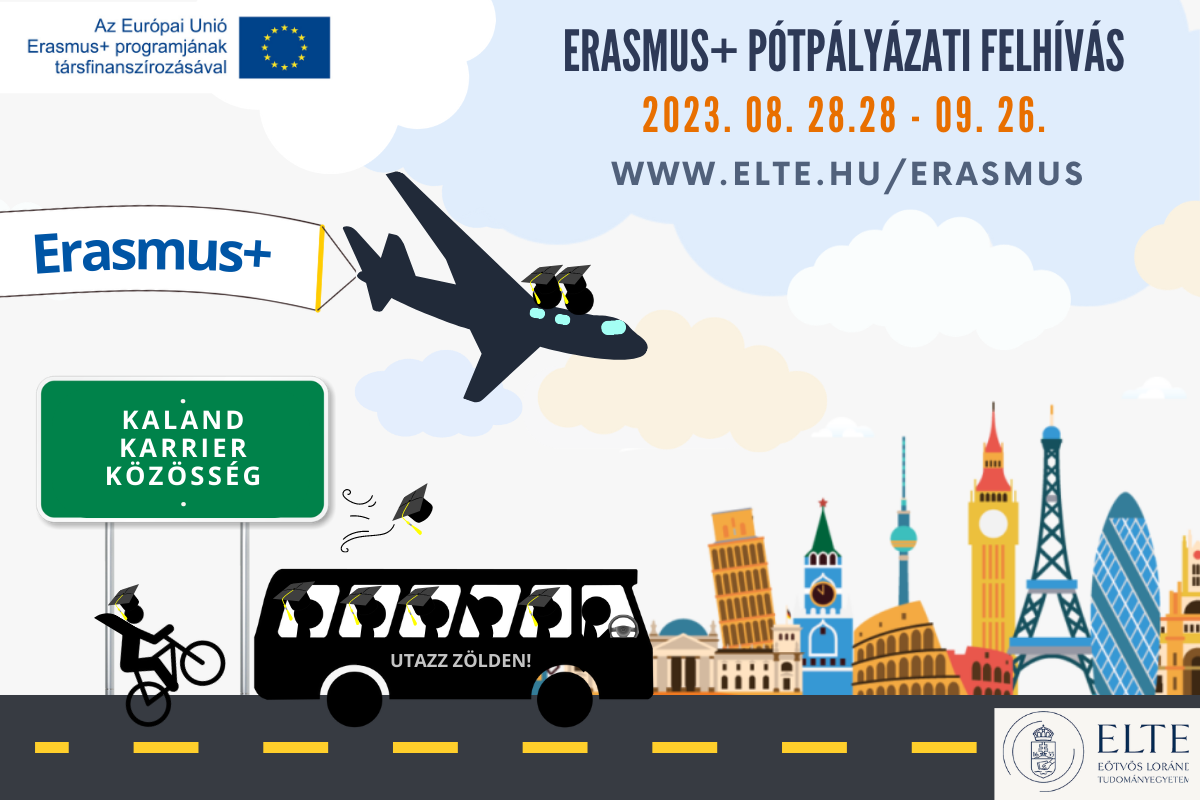 w w w . e l t e . h u / e r a s m u s
[Speaker Notes: Üdvözlök sok szeretettel mindenkit! 

Én Feltóti Gábor vagyok az ELTE Erasmus+ Nemzetközi Programok Osztályán vagyok nemzetközi koordinátor, én fogom ma megtartani a Last minute Erasmus+ pótpályázati tájékoztatót.
Szeretnék felvenni egy közvetlenebb hangvételt, ha megengeditek, mert korban valószínűleg elég közel állunk egymáshoz.

Minden, amit mondok, az fent van a honlapon részletesebben, előadásról felvétel készül, amely a honlapon megtekinthető, tehát nem érdemes jegyzetelni. Ennek a tájékoztatónak a fő funkciója a folyamat átlátása, az ok-okozati viszonyok megértése, kicsit jobban elmagyarázva, illetve nyilván személyre vonatkozó kérdéseket is feltehettek az előadás végén.

Kérés: némítsátok le magatokat, végén kérdések, írjátok le.

Miért hívjuk pótpályázatnak? Évente két alkalommal lehetséges Erasmus tanulmányi mobilitási pályázatot leadni: februárban és szeptemberben. Februárban az ELTE összes partneregyetemi helyére lehet pályázni. A szeptemberi pótpályázaton azonos tanév tavaszi félévére lehet pályázni a megmaradt Erasmus helyekre. Szakmai gyakorlatokra pedig folyamatos a pályázás, de erről majd később még szót ejtünk.]
TARTALOM
Erasmus+ 
Ösztöndíjtípusok áttekintése 
Pályázási tudnivalók
Pénzügyek
Tanulmányok tervezése
Elbírálás, nominálás
További mobilitási lehetőségek
Nyertes vagyok, és most?
Kérdések
w w w . e l t e . h u / e r a s m u s
[Speaker Notes: Nézzük meg együtt a tartalomjegyzéket, milyen a témákkal foglalkozunk a mai alkalmon. 

Szó lesz a különböző mobilitási típusokról, a pályázásról úgy általában, a tanulmányok tervezéséről és/vagy magáról a szakmai gyakorlatról. Pénzügyekről, hogyan zajlik az elbírálás és nominálás. További mobilitási lehetőségekről fogunk beszélni, hiszen ezúttal egyszerre zajlik a klasszikus Erasmusra való pályázással. Hogyan fogsz értesülni az ösztöndíjról, mik az ezutáni lépések, és ahogy ígértem, kérdések a végén.]
Bevezetés
MI IS AZ ERASMUS?
Külföldi csereprogram (mobilitásonként 1 szemeszter* egy másik Erasmus országban) – Tanulmányi program része
Külföldi szakmai gyakorlat (tanterv szerinti vagy tanulmányokhoz kötődő, önkéntes szakmai gyakorlat egy másik Erasmus országban)Szakmai gyakorlat tanulmányok alattDiplomaszerzés utáni szakmai gyakorlat - Tanulmányokhoz kapcsolódó- Lehetőség + ösztöndíj
HOVA?
Bulgária, Horvátország, Csehország, Észtország, Lettország, Litvánia, Észak-Macedónia, Lengyelország, Románia, Szerbia, Szlovákia, Szlovénia, Törökország, Ausztria, Belgium, Ciprus, Dánia, Finnország, Franciaország, Németország, Görögország, Izland, Írország, Olaszország, Liechtenstein, Luxemburg, Hollandia, Norvégia, Málta, Portugália, Spanyolország, Svédország
w w w . e l t e . h u / e r a s m u s
[Speaker Notes: Az Erasmus az Európai Unió (EU) hallgatói csereprogramja, amelyet 1987-ben hoztak létre. Magyarország 1997 óta tagja a programnak. Ez tulajdonképpen az Európai Bizottság legsikeresebb programja. Az Erasmus programhoz csatlakozó hallgatók az Erasmus+ program költségvetési szabályai miatt mobilitásonként 1 szemesztert tanulhatnak, vagy legalább 2 hónapos, de legfeljebb 5 hónapos időtartamú kötelező, tantervi vagy önkéntes gyakorlatot végezhetnek egy másik európai országban. Az Erasmus Program garantálja, hogy a külföldön eltöltött időszakot az egyetem elismerje, és ezen kívül a hallgatók ösztöndíjat is kapjanak az Erasmus időszakra.

Beszéljünk arról, hogy mely országok vesznek részt a programban. A dián az összes olyan ország látható, amelyek alapvetően az Európai Unió tagországai + Észak-Macedónia, Szerbia, Törökország, Izland, Norvégia, Liechtenstein. Az Európán belüli Erasmus+ felhívás keretei között pályázható mobilitás Svájcba is a „Swiss-European Mobility Programme” (SEMP) program keretében – további információ a felhívás X. pontjában található: „Mobilitási lehetőségek Svájcban”.]
Ösztöndíjtípusok
áttekintése
w w w . e l t e . h u / e r a s m u s
[Speaker Notes: Nézzük is meg milyen ösztöndíjtípusok léteznek.]
[Speaker Notes: Három ösztöndíjtípus valósítható meg a pályázás keretében*: részképzés, szakmai gyakorlat, diplomaszerzés/abszolválás utáni szakmai gyakorlat.
Képzési ciklusonként 12 hónap Erasmus+ státusz keret*: Minden képzési ciklusban összesen 12 hónap Erasmus státuszra jogosult a hallgató.  Alapképzésen tehát 12 hónapra, mesterképzésen újabb 12 hónapra, doktori képzésen is további 12 hónapra, osztatlan képzés esetén pedig arányosan 24 hónapra. A hónapok bármilyen ösztöndíjtípusra használhatók, bármilyen felosztásban, pl. 2*5 hó tanulmányi mobilitásra és 2 hó szakmai gyakorlati mobilitásra, vagy 5 hó tanulmányi, 2 hónap szakmai gyakorlat és 5 hónap diplomaszerzés utáni szakmai gyakorlat mobilitásra stb. Fontos azonban észben tartani az ösztöndíjtípusok mobilitásonkénti minimális időtartamát (lásd: Időtartam rész a táblázatban), mely 2 hónap; illetve maximális időtartamát (ld. alább).

Maximálisan támogatható időtartam mobilitásonként* felolvasni: Szeretnénk felhívni a figyelmet, hogy várhatóan részképzés esetén mobilitásonként csak 1 szemeszter, szakmai gyakorlat esetén pedig mobilitásonként csak max. 5 hónap támogatható, így Erasmus+ mobilitás hosszabbítására nincs lehetőség. Amennyiben a hallgató saját költségére a Támogatási szerződésében szereplő időtartamnál tovább maradna a fogadó félnél, meghosszabbíthatja az Erasmus státuszát, de ösztöndíjat a hosszabbítás idejére nem kap (zero grant státusz). Új mobilitás, új fogadó intézményhez pályázható!
Szakmai gyakorlati pályázás folyamatos*: a hallgató önállóan keres fogadóintézményt, ez időbe telik. A szakmai gyakorlatra vonatkozó pályázatokat ezért nem egy adott határidőre, hanem folyamatosan lehet benyújtani. Döntés: a pályázat benyújtásától számított 2 hónapon belül.
Fontos még:

Tandíjmentesség a partnerintézményben*: A hallgató nem fizet tandíjat, regisztrációs díjat, vizsgadíjat, valamint ingyen használja a könyvtárat és a laboratóriumokat. Kisebb, a fogadóegyetemen teljes képzésre beiratkozott hallgatóitól is elkért díjat a mobilitásban résztvevő hallgatóra is ki lehet vetni pl. biztosítási díj, tankönyvek/jegyzetek díja stb. Amennyiben az ELTE-n nem államilag támogatott képzésben vesz részt, úgy az ELTE-n a kiutazás félévben is fizetnie kell a tandíját.
Kiutazás ideje alatt aktív hallgatói jogviszony szükséges!*: A Neptunban ugyanúgy aktívra kell állítani a státuszt, mint egy ELTE-n töltött félév idején. Ha a mobilitási időszak alatt nem áll fenn végig aktív hallgatói jogviszony, akkor vissza kell fizetni az Erasmus ösztöndíjat!
Aktív jogviszony csak a pályázáskor szükséges!*: A pályázatot csak az aktív jogviszony ideje alatt lehet benyújtani, de maga a szakmai gyakorlati tevékenység diplomaszerzés vagy abszolválás után történik, amikor már nem áll fenn a hallgatói jogviszony. Ha valaki diplomaszerzés utána szakmai gyakorlatra tervez menni, fontos, hogy az abszolválás előtt adja le a jelentkezét, hivatalosan a vizsgaidőszak utolsó napjáig, ami megtekinthető a tanév rendje oldal alatt.

Egyesült Királyság és Svájc

Az Egyesült Királyságba az Erasmus+ Nemzetközi Kreditmobilitás program felhívása keretében lehetséges pályázni. Svájci mobilitási lehetőségekkel kapcsolatos információ a felhívás X. pontjában található: „Mobilitási lehetőségek Svájcban”.
Említeni: Pályázási határidő (részképzés, szakgyak: bármikor), döntés (október vége, pályázat leadásától számított 2 hónapon belül)]
Részképzés – Pályázható partneregyetemek
A pályázható partneregyetemek listája a felhívásban érhető el: www.elte.hu/erasmus/palyazat/hosszu

A táblázatban kékkel jelöltük a Neptunban pályázható svájci partneregyetemeket.*
w w w . e l t e . h u / e r a s m u s
[Speaker Notes: Svájci mobilitási lehetőségek*: Az Európán belüli Erasmus+ felhívás keretei között, a Neptunban pályázható mobilitás Svájcba is a „Swiss-European Mobility Programme” (SEMP) program keretében – további információ a felhívás X. pontjában található: „Mobilitási lehetőségek Svájcban”.]
PÁLYÁZÁSI TUDNIVALÓK
w w w . e l t e . h u / e r a s m u s
[Speaker Notes: Hogyan működik a pályázás? 
Ebben a szekcióban megbeszéljük ki pályázhat, milyen dokumentumokat kell ehhez előkészíteni és hol kell benyújtani a kérelmet.]
Pályázók köre
Kari specifikumok!
Az pályázhat,
aki a pályázat benyújtásának idején hallgatói jogviszonnyal rendelkezik az ELTE-n;
aki magyar állampolgársággal, regisztrációs igazolással vagy érvényes letelepedési, illetőleg tartózkodási engedéllyel rendelkezik;
BA vagy osztatlan képzésben részt vevő hallgató esetében: akinek a pályázás idején van legalább 1 lezárt féléve (a speciális kari szabályok ettől eltérhetnek);
aki abban a félévben, amelyben a kiutazást tervezi, aktív hallgatói jogviszonnyal rendelkezik az ELTE-n (kivéve diplomaszerzést/abszolválást követő szakmai gyakorlat esetében);
valamint aki megfelel az adott karon/tanszéken meghirdetett pályázati követelményeknek.
w w w . e l t e . h u / e r a s m u s
[Speaker Notes: Itt leginkább a pályázás általános követelményeit láthatjuk.
*Szöveg*

Kari specifikumok!*
A kari követelmények kismértékben eltérhetnek, mindenképpen olvassátok át a kari felhívást és kérdés esetén konzultáljatok nemzetközi koordinátorral.]
Pályázat benyújtása
Kari specifikumok!
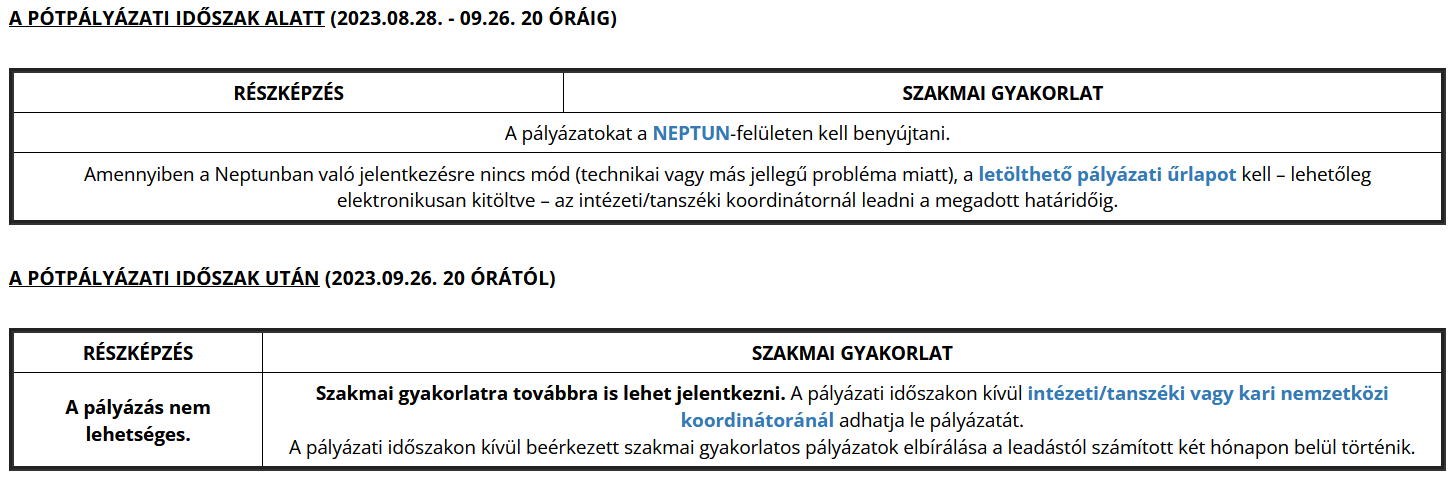 Neptun pályázáshoz segítő PPT a központi pályázati kiírásban!
w w w . e l t e . h u / e r a s m u s
[Speaker Notes: Mettől meddig is lehet jelentkezni. 09.26. 20 óráig
A pályázati időszak alatt a Neptunban. Tanulmányi mobilitásra nem, szakmai gyakorlatra továbbra is lehet pályázni a kari/tanszéki kritériumok szerint.

Neptun pályázáshoz részletes guide, segítő PPT a központi pályázati kiírásban!
Kari specifikumok!*:]
Pályázati dokumentumok
Kari specifikumok!
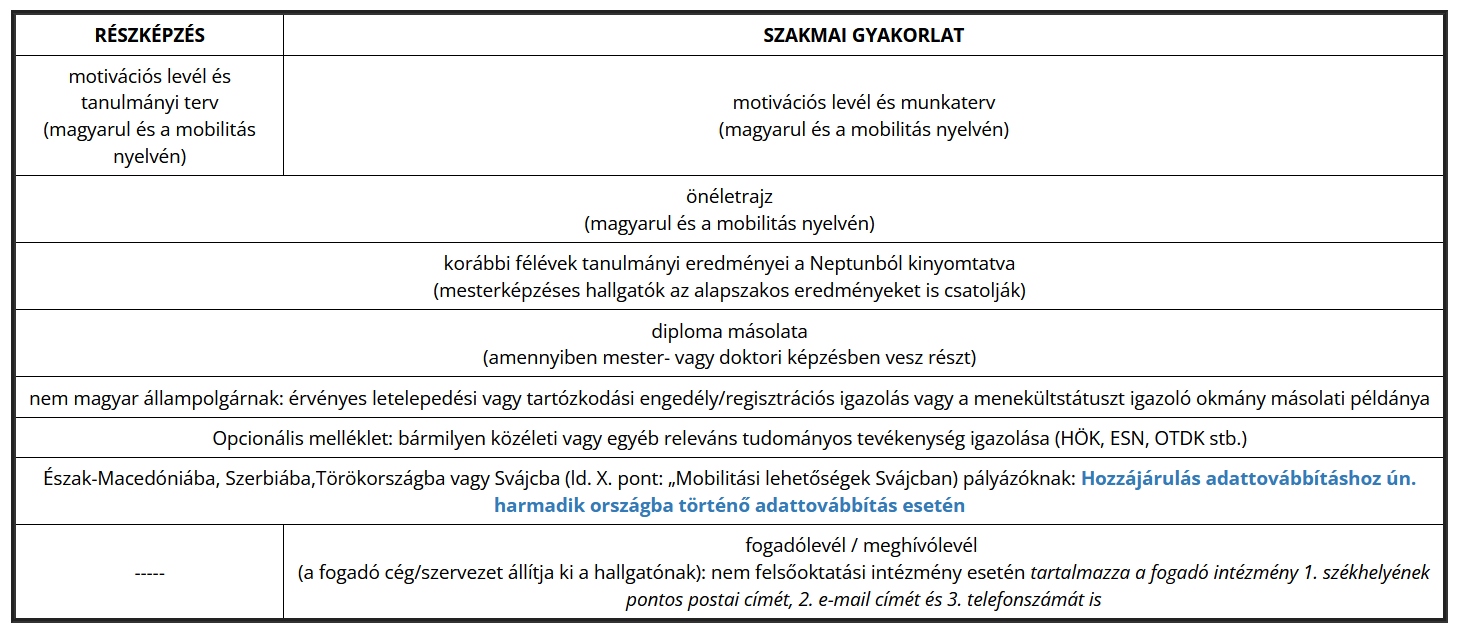 w w w . e l t e . h u / e r a s m u s
[Speaker Notes: Kari specifikumok!*:
Motivációs levél és tanulmányi terv*: A motivációs levélben az ösztöndíjra való jelentkezés általános motivációt kell ismertetni, a tanulmányi tervben pedig azt, hogy milyen tárgyakat tervez felvenni a hallgató a fogadóintézményben, azok hogyan illeszkednek az itthoni tanulmányaiba és várhatóan mely itthoni tárgyakat tudja kinti tárggyal elfogadtatni a kurzusleírások összehasonlítása alapján. 

Hozzájárulás adattovábbításhoz ún. harmadik országba történő adattovábbítás esetén*: Az Európai Uniós adatvédelmi jogszabályok alapján annak, aki az Európai Unió tagországain kívül ún. harmadik országba utazik, egy külön hozzájárulási nyomtatványt kell kitölteni és a pályázathoz csatolni. A nyomtatvány megtalálható a központi Erasmus pályázati felhívásban: www.elte.hu/erasmus/palyazat]
Részképzés SVÁjcban
„Swiss-European Mobility Programme” (SEMP)

ELTE SEMP partneregyetemek a Neptunban pályázhatók
Ösztöndíj: fogadó intézménytől, szemeszterenként kb. 2300 CHF. Erasmus+ kiegészítő támogatás nem pályázható mellé!
Dokumentáció: fogadóegyetem előírásai alapján
Kreditelismertetés folyamata azonos az Erasmus+ mobilitással.
[Speaker Notes: Svájci felsőoktatási intézményekhez kétféle módon lehetséges pályázni:
„Swiss-European Mobility Programme” (SEMP) program keretében - az Európán belüli Erasmus+ felhívás keretei között, a Neptunban pályázható. 
Svájci mobilitási lehetőségek Erasmus+ ösztöndíjjal (ld. További mobilitási lehetőségek)
További információ a felhívás X. pontjában található: „Mobilitási lehetőségek Svájcban”.]
PÉNZÜGYEK
w w w . e l t e . h u / e r a s m u s
[Speaker Notes: Beszéljünk egy kicsit a pénzügyekről.]
Erasmus+ ÖSZTÖNDÍJ
utalás ütemezése: 90% - 10%
pénzneme: EUR > Euró alapú számla szükséges
az ösztöndíj nem feltétlenül fedez minden költséget!
Szakmai gyakorlatnál > kapható díjazás, fizetés is az ösztöndíjon felül!
w w w . e l t e . h u / e r a s m u s
[Speaker Notes: A havi támogatások tekinthetők itt meg. Az országok megélhetési költségei alapján két csoport van. Az első csoport 600 euró a tanulmányokra és 750 euró a szakmai gyakorlatokra, a második csoport 540 a tanulmányokra, 690 a szakmai gyakorlatokra.

Utalás ütemezése*: A teljes mobilitási időszakra járó ösztöndíj 90%-a a kiutazás előtt kiutalásra kerül. A fennmaradó 10% hazautazást követően, hiánytalan záródokumentáció esetén kerül kiutalásra. Példa: Dániába utazik a hallgató 5 hónapra részképzésre >a kiutazási dokumentumok leadása utáni kapott ösztöndíj összege: 5x600x0,9=2.700 euró, a záródokumentumok leadása után kapott maradék ösztöndíj összege: 5x600x0,1=300 euró.
az ösztöndíj nem feltétlenül fedez minden költséget*: Érdemes előre tervezni, diákmunkát vállalni, kiegészítő támogatásokra jelentkezni (erről kövi dia) stb. A kiutazás alatti időszak alatt esedékes szociális és tanulmányi ösztöndíjak kiutalásra kerülnek. Jó hír ezen felül, hogy szakmai gyakorlat esetén lehetőség van juttatások elfogadására (bér, lakhatási támogatás, étkezési támogatás stb.) 

Mivel a támogatás euróban érkezik, fontos, hogy rendelkezzünk vagy nyissunk EURO alapú bankszámlát. Az esetleges ösztöndíj-visszafizetés minden esetben euróban történik. Az felmerülő banki költségek és árfolyamveszteségből fakadó többletköltségek minden esetben az utalást indító félt terhelik, ezeket az Egyetem nem tudja átvállalni!]
Kiegészítő támogatások
w w w . e l t e . h u / e r a s m u s
[Speaker Notes: Beszéljünk kicsit arról, még milyen egyéb támogatásokban részesülhet a hallgató a mobilitása során. Fontos, hogy ezekre a támogatásokra külön, a mobilitási pályázaton kívül pályázik a hallgató.]
KIEGÉSZÍTŐ TÁMOGATÁSOK
A kiutazás tervezésének kulcsfontosságú eleme a különböző elérhető kiegészítő támogatási lehetőségek ismerete.
1. Erasmus+ esélyegyenlőségi támogatás: A 2023/24-es tanévre vonatkozó pályázati felhívás elérhető a honlapon.
Benyújtási határidő: október 20.
Kibővült jogosultsági kör
a mobilitás típusától függetlenül + 250 €/hó

2. Erasmus+ valós költség alapú esélyegyenlőségi támogatás: 2023/2024-es tanévre vonatkozó pályázati felhívás elérhető a honlapon.
Benyújtási határidő: 2023. október 20. (12:00) vagy 2024. január 19. (12:00)
3. EHÖK Erasmus+ Start ösztöndíj
Pályázati határidő:  pályázati felhívás jellemzően a félév elején (február-március és szeptember-október) kerül kiírásra az abban a félévben kiutazó hallgatók számára. 
+ 25 000 – 150 000 Ft egyszeri támogatás (két részletben)

4. ELTE Alumni Alapítványi PályázatA 2023/24-es tanév tavaszi félévére vonatkozó pályázati felhívás elérhető a honlapon.
Benyújtási határidő: november 15.
+ 175.000 Ft egyszeri támogatás
Kiegészítik az Erasmus+ ösztöndíjat
Külön pályázatot kell benyújtani
Részletes információk az Erasmus+ mobilitás alatt elérhető támogatásokról: www.elte.hu/erasmus/kiegeszito_tamogatasokDe az Erasmus+ felhívásból is kattintható!
      Itt érdemes figyelni a pályázatok kiírását is!
www.elte.hu/erasmus/kiegeszito_tamogatasok
[Speaker Notes: Erasmus+ esélyegyenlőségi támogatás*: : A 2023/24-es tanévre vonatkozó pályázati felhívás elérhető a honlapon. A kibővített jogosultsági körre és a pályázat feltételeire vonatkozó információk az előbb említett honlapon a ”KIEGÉSZÍTŐ TÁMOGATÁSOK A 2023/24-ES TANÉVRE” legördülő menüben találhatóak. Az arra jogosultak a mobilitás típusától függetlenül 250 €/hó kiegészítő összeget kaphatnak. Jogosultsági kör, pályázati dokumentumok, pályázat beadásának módja a honlapon
Erasmus+ valós költség alapú esélyegyenlőségi támogatás*: Fogyatékkal élő vagy tartósan beteg hallgatók részére, részképzésre és szakmai gyakorlatra is. 2023/2024-es tanévre vonatkozó pályázati felhívás elérhető a honlapon. Visszatéréskor tételesen, számlákkal bizonyítva kell elszámolni az egyes tételekre megállapított ösztöndíj elköltését.
 
EHÖK Erasmus+ Start ösztöndíj*: Az pályázhat, aki: államilag támogatott/magyar állami (rész)ösztöndíjas, teljes idejű alap-, mester- és osztatlan képzésben, felsőoktatási szakképzésben vesz részt. Összetett bírálati szempontokat tartalmazó ösztöndíj. Számít a szociális háttér, a tanulmányi eredmény, nyelvvizsgák, közéleti tevékenység (HÖK, ESN, Mentorálás stb.), tanulmányi versenyek. A megszerzett pontok alapján kerül megállapításra az ösztöndíj összege. Két részletben kerül kiutalásra az ösztöndíj, 60-40% arányban. Mindig abban a félévben kerül kiírásra az ösztöndíj, amelyikben a kiutazás történik. A szeptemberi pályázati felhívás az ősszel kiutazott, míg a februári kiírás a tavasszal utazó hallgatókra vonatkozik.
ELTE Alumni Alapítványi Pályázat*: Az ELTE Alumni hallgatói finanszírozzák. Szociális alapú kiválósági ösztöndíj. A támogatásra olyan hallgatók pályázhatnak, akik az egyetem alumnusai (Ma/MSc-hallgatók) vagy – amennyiben osztatlan képzésben vesznek részt – legalább negyedévesek, államilag támogatott képzésen jó vagy kiváló tanulmányi átlaggal rendelkeznek, mindemellett rendszeres szociális támogatásban részesülnek. Jelenleg: 175.000 Ft egyszeri támogatás. Az adott tanévre vonatkozóan a pályázati felhívások jellemzően májusban (őszi félévi kiutazók) és novemberben (tavaszi félévi kiutazók) kerülnek kiírásra. Most kicsit korábban: már kiírtuk, jelentkezési határidő november 15. A támogatás ez alkalommal 5 fő részére került kiírásra.

Fontos információk még, hogy: narancs
Amiről még érdemes szót ejteni, hogy mint, ahogy korábban említettem, az egyéb, nem az Erasmus kiutazáshoz kapcsolódó ösztöndíjakra a mobilitás alatt változatlanul jogosult a hallgató:
Tanulmányi ösztöndíj: 
Az állami ösztöndíjasok mobilitásuk során is részesülnek tanulmányi ösztöndíjban. 
Szaktól függő összeg, de jellemzően kb. havi 30-50 000 Ft. 
Rendszeres szociális támogatás: 
Az arra jogosultak mobilitásuk során is részesülnek rendszeres szociális támogatásban. 
Átlagos havi összeg (2023): 52 145 Ft. 
Nemzeti Felsőoktatási ösztöndíj: 
Havi rendszerességgel, 10 hónapig folyósított támogatás. 
Havi 40 000 Ft.
További információk ezen ösztöndíjakról: https://www.elte.hu/osztondijak-penzugyek]
TANULMÁNYOK TERVEZÉSE
w w w . e l t e . h u / e r a s m u s
[Speaker Notes: Ejtsünk néhány szót a tanulmányok, illetve magának a szakmai gyakorlatnak a tervezéséről.]
TANULMÁNYOK tERVEZÉSE
Hova mehetek?Folyamatosan frissített tájékoztató lista a központi felhívásban, Neptunban listázott intézmények.A partneregyetemek pályázhatóságára vonatkozó információért kövessék a központi felhívást!
     Összesen 3 helyre lehet pályázni> sorrend
Minimum 20 ECTS* elvégzése a kinti egyetemen (BA, MA és osztatlan képzés esetén)Phd: Kutatási célú tanulmányi mobilitás esetében nincsen minimum kreditkövetelmény
Fogadóintézmény tudatos választása!
A kinti kurzuskatalógus átnézése és az itthoni mintatanterv összevetése (képzési szint, nyelv, kurzusok)
Teljes elfogadtatás és módjai: kötelező vagy szabadon válaszható tanegységként
Egyeztetés az érintett oktatókkal és /vagy tanulmányi felelősökkel írásban!
Amennyiben skandináv egyetemre pályázik, érdemes mihamarabb leadni pályázatát!
Egyéni tanulmányi rend/különleges tanulmányi rend
Németország (aktív státusz miatt az utolsó félévben gond lehet a kiutazás)> az aktív státusz nem tart addig azELTE-n, amennyire elhúzódhat a németországi félév
w w w . e l t e . h u / e r a s m u s
[Speaker Notes: Neptunban listázott intézmények*: Azok az intézmények jelennek meg a Neptunban, amelyekre jogosult pályázni a hallgató. Ezen kívül tájékozódjon a központi felhívás honlapján.Az osztatlan tanárképzésben pályázó hallgatók választhatnak, hogy melyik szakon pályáznak.
Összesen 3 helyre lehet pályázni> sorrend

Fontos a minimum 20 kredit elvégzése a kinti egyetemen*: A kar/szak által meghatározott minimum kreditszámot és egyéb meghatározott feltételt figyelembe kell venni! Ha nincs ilyen szabály, akkor minimum 20 kreditet meg kell szerezni a külföldi félév alatt a fogadóegyetemen. Érdemes lehet akár több kreditet felvenni, ha nem sikerülne egy tárgy, akkor is meglegyen a 20 kredit. Amennyiben nem sikerül megszerezni a minimum 20 kreditet, úgy a kreditarányos ösztöndíj-összeget vissza kell fizetni, oly módon, hogy a teljes ösztöndíj összegét osztjuk 20 kredittel, majd szorozzuk a nem teljesített kreditek számával. Pl. 18 kredit teljesítése esetén egy 2700 EUR ösztöndíjból 260 EUR-t kell visszafizetni. (2700 EUR/20 kredit)*2 nem teljesített kredit =270 EUR
Fontos, hogy ilyenkor a külföldi egyetem kreditszámait vesszük figyelembe, nem az itthon, annak a tárgynak megfeleltethető tárgynak kreditértékét. 

Fogadóintézmény tudatos választása*: Lehetőleg a kinti tantárgyak és azok itthoni elismertethetősége alapján érdemes fogadóintézmény választani. 
Teljes elfogadtatás*: Minden kinti tárgyat el kell majd fogadtatni kötelező vagy szabadon választható tanegységként. Az Erasmus+ tanulmányok alatt szerzett kreditek után kredittúlfutási díj nem kérhető. 

Egyeztetés az érintett oktatókkal és /vagy tanulmányi felelősökkel  írásban*: Ennek módja karonként eltérhet. Tájékozódjon nemzetközi koordinátoránál. 
Amennyiben skandináv egyetemre pályázik, érdemes mihamarabb leadni pályázatát* a korai nominálási határidők miatt. Nominálásról részletesen a 23. dián olvashat.

Kivételes tanulmányi rend*: A HKR 74. § rendelkezik a kivételes tanulmányi rendről, mely külföldi ösztöndíj elnyerése esetén és igényelhető. Az ösztöndíjas időszak alatti itthoni tanulmányi előmenetel kedvezményes teljesítéséhez a kérvény benyújtása feltétlenül szükséges.
Németország*: A magyarországi tipikus felsőoktatási tanév rendjéhez képest a németországi félévek 1-1,5 hónappal később kezdődnek. Az itthoni tanulmányok utolsó félévében ezért nem javasolt a németországi tanulmányi célú mobilitás, mivel az esetleges abszolválás esetén a hallgató nem rendelkezik aktív hallgatói státusszal az ösztöndíj teljes időtartama alatt, valamint a külföldön megszerzett kreditek elismertetése sem biztosított.]
TANULMÁNYOK tERVEZÉSE
Az Erasmus+ programban a külföldön végzett tanulmányok beismertetése kötelező az ELTE-n. 
Az ELTE két eszköz segítségével segíti hallgatóit Erasmus tanulmányuk tervezésében és a külföldi kreditek elismertetésében: mobilitási ablak (1.) és ekvivalencia táblázat (2.).

1. mobilitási ablak: 
Mintatantervben rögzített félév a kiutazásra. Elismertetés: A mobilitási félévben esedékes itthoni tárgyak a külföldi partneregyetemen végzett bármilyen szakmai (!) tárggyal kiválthatók.
2. ekvivalencia adatbázis: 
Lista azokról az itthoni és kinti tárgyakról, amik esetében a megfeleltethetőség már megállapításra került, a kinti tárgy "automatikusan" kiváltható a megjelölt itthoni kötelező tárggyal. Nincs rögzített mobilitási félév, a hallgató saját maga tervezi rugalmasan a kiutazás félévét az adatbázis alapján.
w w w . e l t e . h u / e r a s m u s
TANULMÁNYOK tERVEZÉSE
A 2022/23-as tanévtől minden kiutazó Erasmus+ hallgatóra kötelezően új, általános kreditelismertetési eljárásrend vonatkozik. A kari specifikumokat tartalmazó eljárásrendet folyamatosan frissítjük a honlapon, részletekért addig keressétek a kari koordinátort. 

További információ a tanulmányok elismertetéséről itt érhető el: www.elte.hu/erasmus/tanulmanyok-tervezese
w w w . e l t e . h u / e r a s m u s
SZAKMAI GYAKORLAT tERVEZÉSE
Hova mehetek?Fogadó helyet önállóan kell keresni (nincs partnerintézményi lista)Bármely Erasmus+ programországban található szervezethez lehet menni, kivéve: Európai Unió szerveiTippek, gyakorlati lehetőségeket hirdető adatbázisok: https://www.elte.hu/erasmus/szakmai_gyakorlat > lista olyan szakmai gyakorlati helyekről, ahol már dolgozott ELTE-s hallgató, és a fogadó fél szívesen várja további ELTE-s hallgatók jelentkezését. 
Tudatos keresés Letter of Acceptance/Letter of Admission
Egyeztetés a szakmai gyakorlatért felelőssel írásban, kötelező szakmai gyakorlat esetén tájékozódni  a követelményekről!
Minimum 30 munkaóra/hét
Elismertetés:Kötelező szakmai gyakorlat> kreditÖnkéntes szakmai gyakorlat> diploma melléklet
w w w . e l t e . h u / e r a s m u s
[Speaker Notes: Hova mehetek: Szakmai gyakorlati helyet önállóan kell keresni, nincs  esetében nincs partnerintézményi lista, amiből válogatni lehet. Az Európai Unió intézményeinek és szerveinek kivételével bármely Erasmus+ programországban (az országok listája a részletes felhívásban) található szervezethez vagy intézményhez lehet pályázni.
Tudatos tervezés: Érdemes szakmailag tudatosan tervezni, keresni.

Fogadólevelet kell kiállíttatni a fogadó céggel/intézménnyel, és ezzel pályázni.
Szakmai gyakorlat kiváltása esetén nagyon fontos a követelmények pontos ismerete, és a szakmai gyakorlatokért felelős személlyel, személyekkel való írásos egyeztetés.

A fogadóország munkaügyi szabályai szerinti teljes állásban, de minimum heti 30 órában kell dolgozni. Kevesebb, mint 30 órás tevékenység különösen indokolt esetekben kérvényezhető csak. 

Az elismertetés kötelező. Ha kötelező a szakmai gyakorlat, akkor kreditet ér a szakmai gyakorlat, ha nem, akkor pedig a diplomamellékletbe kerül be. Diplomaszerzés utáni szakmai gyakorlat esetén ez a követelmény nem áll fent.]
ELBÍRÁLÁS, NOMINÁLÁS
w w w . e l t e . h u / e r a s m u s
ELBÍRÁLÁS
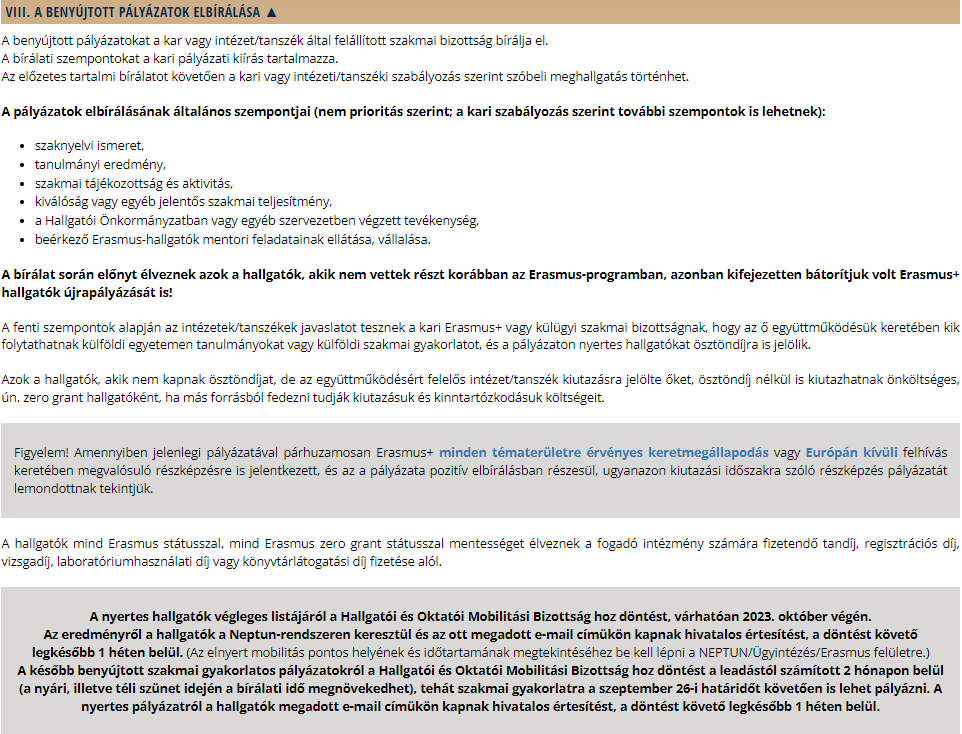 w w w . e l t e . h u / e r a s m u s
[Speaker Notes: Rendben, tegyük fel, hogy sikerült jelentkezés, a következő lépés az elbírálás:
Itt láthatjuk az általános elbírálási szempontokat, nevezetesen… 

Az elbírálás többlépcsős folyamat. Először a kari szakmai testület bírálja el a pályázatot, majd a sikeres pályázók névsorát a kari testület továbbítja nekünk a központi Erasmus Irodába.

Az kari/intézeti koordinátor előzetesen tájékoztathatja a jelöltet az eredményről, de csak a HOMB, azaz a Hallgatói és Oktatói Mobilitási Bizottság ülése után megküldött eredményhirdetés számít végső döntésnek. A végső döntés várhatóan április végén érkezik meg a pályázó Neptun rendszerben megadott e-mail címére. Az eredmény az Erasmus menüpont alatt is megtekinthető.

Mint mondtam, szeptember 26 után is lehet jelentkezni szakmai gyakorlatokra. Ez esetben a benyújtástól számított 2 hónapon belül születik döntés ezekről a pályázatokról. Az eredményről a jelentkezőket a központ tájékoztatja.

Elbírálás*: A kari bírálati szempontok kismértékben eltérhetnek. Mindenképpen konzultáljon nemzetközi koordinátorával is.]
ELBÍRÁLÁS, NOMINÁLÁS
A pályázat elbírálása tehát többlépcsős. Az intézeti/kari koordinátora már feltételesen tájékoztathat a kari bírálatról, azonban a pályázati bírálat eredménye a Hallgatói és Oktatói Mobilitási Bizottság (HOMB) ülés utáni értesítés után válik hivatalossá.
A hivatalos értesítés a Neptun üzenetben és a Neptunban megadott e-mail címre érkezik, valamint a Neptunban az Erasmus menüpontban is megtekinthető.
Feltételes nominálás: HOMB döntés előtt kiküldött nominálás a kar/intézet/tanszék részéről, a kinti egyetem korai határideje miatt. Tipikusan skandináv egyetemek esetén.​
Mi az a nominálás?
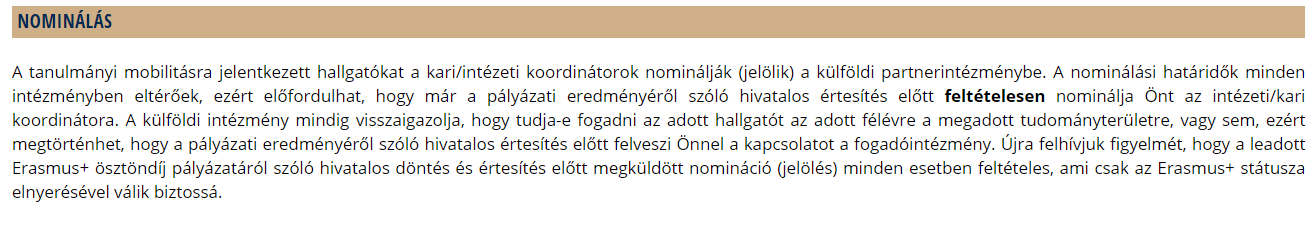 w w w . e l t e . h u / e r a s m u s
[Speaker Notes: Bírálat: A pályázati időszakban beadott pályázatokról végleges döntés április végén születik. A bírálatról Neptun üzenetben és a Neptunban megadott e-mail címükön értesülnek a hallgatók a döntést követő 1 héten belül. A szeptember 26. után leadott szakmai gyakorlatos pályázatokról a benyújtástól számított 2 hónapon belül születik döntés.

Feltételes nominálás: HOMB döntés előtt kiküldött nominálás a kar/intézet/tanszék részéről, a kinti egyetem korai határideje miatt. Tipikusan skandináv egyetemek esetén.​

Nominálás: A karok megküldik az Erasmus+ ösztöndíjasok listáját a fogadóintézménynek 
Mivel a nominálási határidő egyetemenként eltérő, érdemes Önnek is figyelnie azt a fogadóintézmény honlapján. Ha közeleg vagy lejárt a nominálási határidő, és még nem kaptál értesítést a fogadóegyetemtől, érdemes konzultálni a nemzetközi koordinátorral, hogy nominált-e.]
További mobilitási lehetőségek
w w w . e l t e . h u / e r a s m u s
[Speaker Notes: Pár szó a további mobilitási lehetőségekről.]
Erasmus+ részképzés minden tématerületre vonatkozó keretmegállapodás keretében
www.elte.hu/erasmus/all-fields

Az ELTE több egyetem esetében rendelkezik minden tématerületre szóló Erasmus+ keretmegállapodással:
A CHARM-EU egyetemi szövetség intézményei
A Coimbra Group Student Exchange Network meghatározott intézményei

	Kiknek ajánljuk? 
Elsősorban azoknak a hallgatóknak, akiknek a szakján kevés az elérhető Erasmus fogadóintézmény, másodsorban azoknak, akik kifejezetten valamely részképzésre elérhető CHARM-EU vagy Coimbra Group partnerintézmény iránt érdeklődnek. Számos nívós partnerintézmény!

Pályázat benyújtása: szeptember 26-ig (a vonatkozó pályázati felhívásban elérhető online űrlapon) *
[Speaker Notes: A pályázható partnerintézmények pontos listája a „Választható intézmények” pontban található, illetve linken megtalálható a hosszabb kiírás és feltételek is.

Mire van szükség? Hasonlóan a klasszikus Erasmushoz, Motivációs levél, B2-es nyelvtudást igazoló dokumentum.]
Erasmus+ szakmai gyakorlati célú rövid doktori mobilitás
https://www.elte.hu/erasmus/palyazat/rovid-doktori
5-30 napos mobilitás

Doktori hallgató pályázhat témavezetővel való egyeztetést követően
Feltételek és a pályázás menete, letölthető dokumentumok a honlapon elérhetőek

Támogatás összege
5 - 14 nap – 70 euró/nap
15 - 30 nap – 50 euró/nap
+ irányonként 1-1 (összesen 2) utazási nap nyújtható*
w w w . e l t e . h u / e r a s m u s
[Speaker Notes: *Támogatás összege a fizikailag kint töltött napok számától függ. A támogatott napok száma utazási napokkal együtt nem haladhatja meg a 30 napot.
Esélyegyenlőségi támogatásban részesülők utazási támogatásban részesülhetnek a megtett távolság alapján. Esélyegyenlőségi támogatás: egyszeri 100 EUR (5-14 nap), egyszeri 150 EUR (15-30 nap).]
Erasmus+ mobilitási lehetőségek Európán kívül
https://www.elte.hu/erasmus-kreditmobilitas/palyazat
Nagy-Britanniába, Gibraltárba és Svájcba is ennek a felhívásnak a keretei között lehetséges pályázni, további 14 különböző nem Európai célország. 
Pályázat benyújtása: szeptember 26-ig
Pályázható tevékenységek: tanulmányok, szakmai gyakorlat, rövid doktori mobilitás
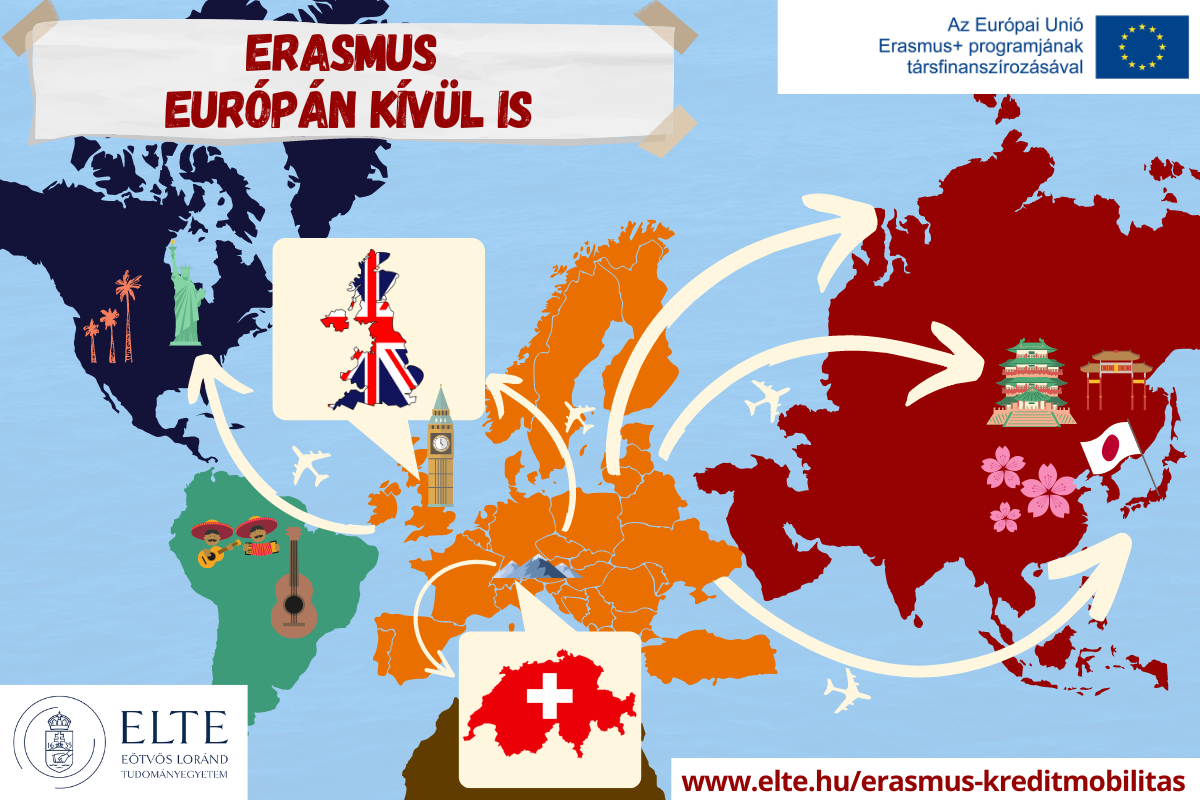 w w w . e l t e . h u / e r a s m u s
[Speaker Notes: Milyen országok is pályázhatók? 
A mostani felhívásban: Amerikai Egyesült Államok, Argentína, Bosznia-Hercegovina, Brazília, Grúzia, India, Irán, Kanada, Malajzia, Mongólia, Panama, Tanzánia, Ukrajna, Vietnám.
Nagy-Britannia, Gibraltár és Svájc is ebben a pályázási formában pályázható.

Pénzügy: 
Hosszútávú mobilitás közeli partnerországokba (N-B, Svájc, Gibraltár) 600 euró/hó, nincs utazási támogatás
Hosszútávú távoli partnerországokba 700 euró/hó + utazási támogatás (pl. 8000 km-től 1500 euró támogatás)
Rövidtávú doktori mobilitások esetén 70 euró/nap 2 hétig, 50 euró/nap 15. naptól (max 30 nap) – távoli partnerországokba szintén van utazási támogatás (de csak ezekbe).]
Nyertes vagyok, és most?
w w w . e l t e . h u / e r a s m u s
Nyertes vagyok, és most?
A pályázaton nyertes hallgatóknak tájékoztatókat tart az Erasmus+ és Nemzetközi Programok Osztálya a kiutazás előtti teendőkről, illetve szálláskeresésről> ezek időpontjairól minden nyertes hallgató e-mailben értesül
 A nyertes hallgatók további teendőiről: www.elte.hu/erasmus/nyerteseknek
w w w . e l t e . h u / e r a s m u s
TOVÁBBI SEGÍTSÉG
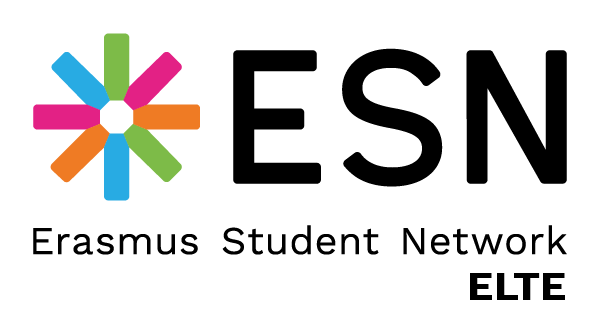 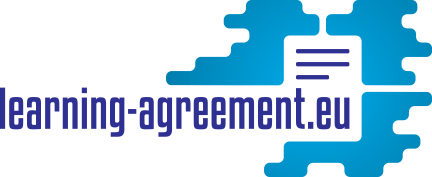 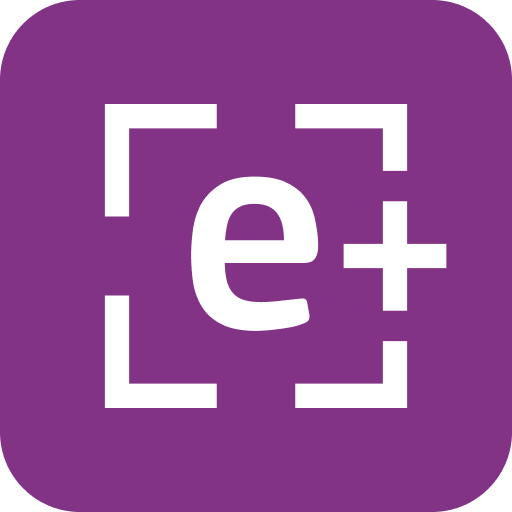 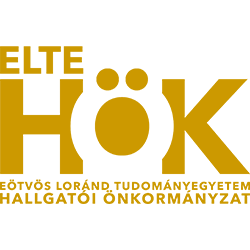 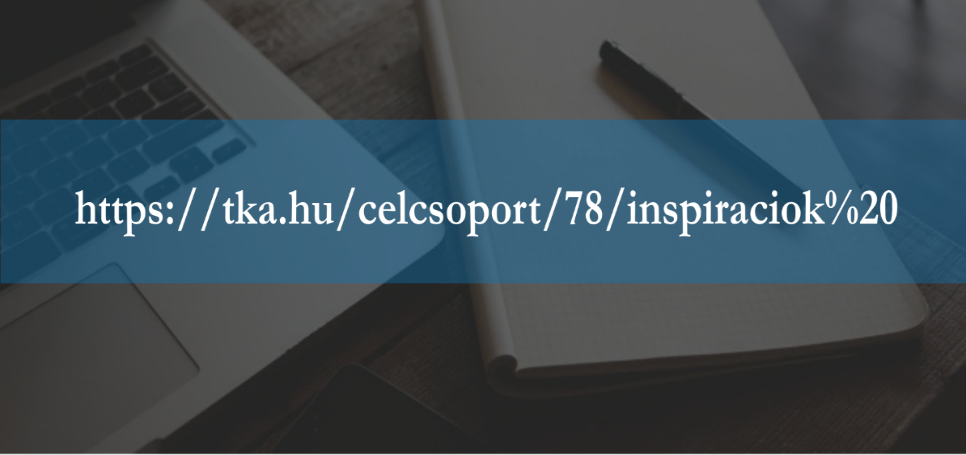 Megújult!
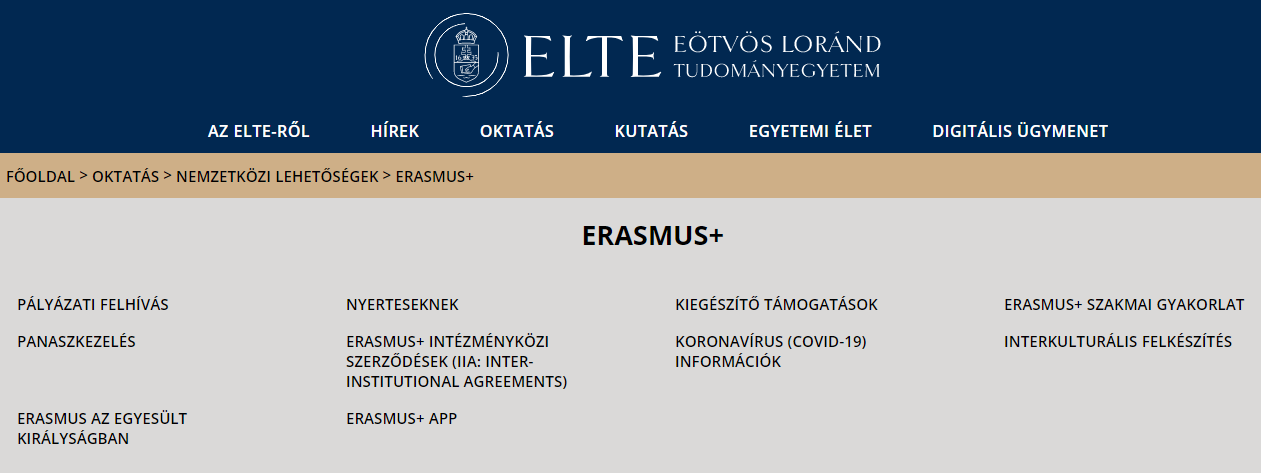 [Speaker Notes: ESN*: Az Erasmus Student Network egész Európában jelen van, segíti/mentorálja az Erasmusos hallgatókat adminisztratív, hivatalos vagy mindennapi teendőikben, valamint programokat szerveznek a könnyebb ismerkedést és beilleszkedést elősegítendő. Az ELTE-n is működik helyi ESN. Az ESN-ben folytatott tevékenység/munka pluszpontokat ér Erasmus+ pályázáskor, valamint segít megérteni, hogy mi várja majd Önt a mobilitása alatt. Visszatérve is érdemes csatlakozni az ELTE ESN-hez, hiszen nemzetközi tapasztalatokkal felvértezve még inkább érti az ELTE-re érkező külföldi diákok mindennapi kihívásait, valamint megkönnyíti Önnek a nemzetközi környezetből való hazatérés utáni reintegrációs folyamatot is. 

Online Learning Agreement*: Ezen az online platformon jön majd létre a tanulmányi/szakmai gyakorlati megállapodás a kiutazó hallgató, az ELTE és a fogadó egyetem között.

Erasmus App*: Megújult az Tippek, esemény értesítők, városi kisokos a felületen. Tekintse meg a megújult alkalmazás használatával járó lehetőségeket: erasmusapp.eu/

Tempus Közalapítvány (TKA) oldala*: Az Erasmus program lebonyolításért felelős magyarországi Nemzeti Ügynökség. Hasznos információk, további ösztöndíjprogramok, hallgatói beszámolók stb.

ELTE HÖK*: Az ELTE HÖK külügyi képviselői is azon dolgoznak, hogy minél több hallgató megismerje a nemzetközi ösztöndíj-lehetőségeket, forduljon hozzájuk is bátran! Érdemes figyelni a Facebook és Instagram oldalukat. Az ELTE HÖK írja ki, a már említett Erasmus+ Start Ösztöndíj kiegészítő támogatási ösztöndíjat.

ELTE Erasmus menüpont: Részletek, tippek, beszámolók az Erasmus+ mobilitással kapcsolatban]
Kari koordinátorok elérhetőségei
ÁJK: Dalnoki Brigitta  brigitta.dalnoki@ajk.elte.hu +36/1-483-8019/4628BGGYK: Kövecses Gréta erasmus@barczi.elte.hu +36/1-358-5503

BTK: Gilián Lilla outgoing@btk.elte.hu +36/1-411-6500/5012

GTK: Siklósi Enikő outgoing@gtk.elte.hu - e-mail-es ügyintézés

IK: Királyné Csizmazia Anikó csaniko@inf.elte.hu +36/1 -372-2500 /1937 

PPK: Gaál Nóra outgoing@ppk.elte.hu +36/1-461-4500 /3474

TÓK: Romanoczki Ildikó international@tok.elte.hu +36/1-487-8111
TÁTK: Trembeczki Zsolt international@tatk.elte.hu +36/1-372-2500/6779TTK: Szedmák Orsolya mobilitas@ttk.elte.hu +36/1-372-2612

BPDK: Balogh Eszter Edit balogh.eszter@sek.elte.hu 94/504-330
w w w . e l t e . h u / e r a s m u s
ELJÖTT A KÉRDÉSEK IDEJE!
NINCS ROSSZ KÉRDÉS, CSAK OLYAN, AMIT FEL SEM TESZNEK…
w w w . e l t e . h u / e r a s m u s
[Speaker Notes: Köszönöm a figyelmet, sok szerencsét, kérdések.]